Úvod do epidemiologie
METODOLOGIE VĚDECKÉHO VÝZKUMU

Mgr. Anna Polcrová

17. 3. 2022
Mgr. Anna Polcrová
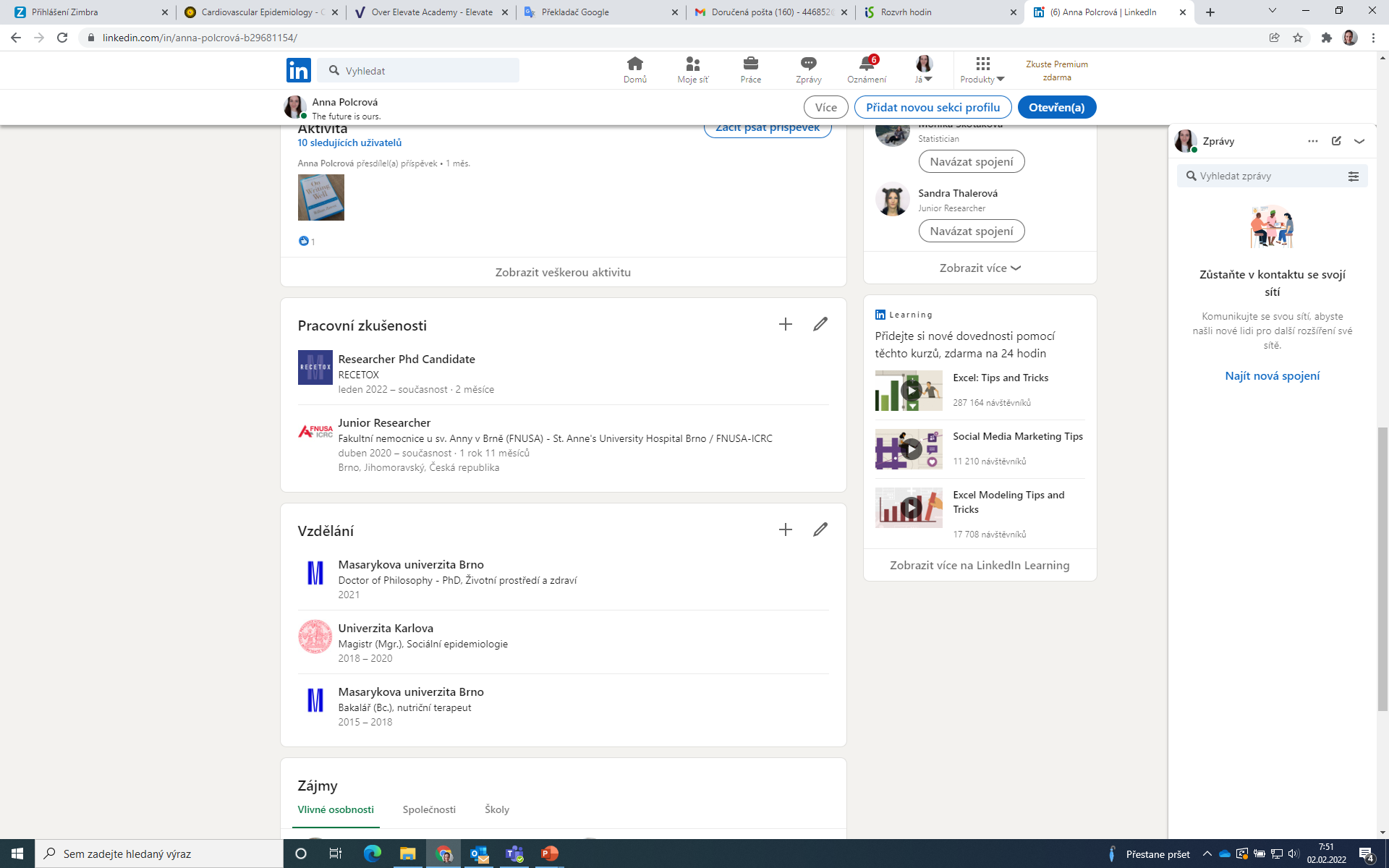 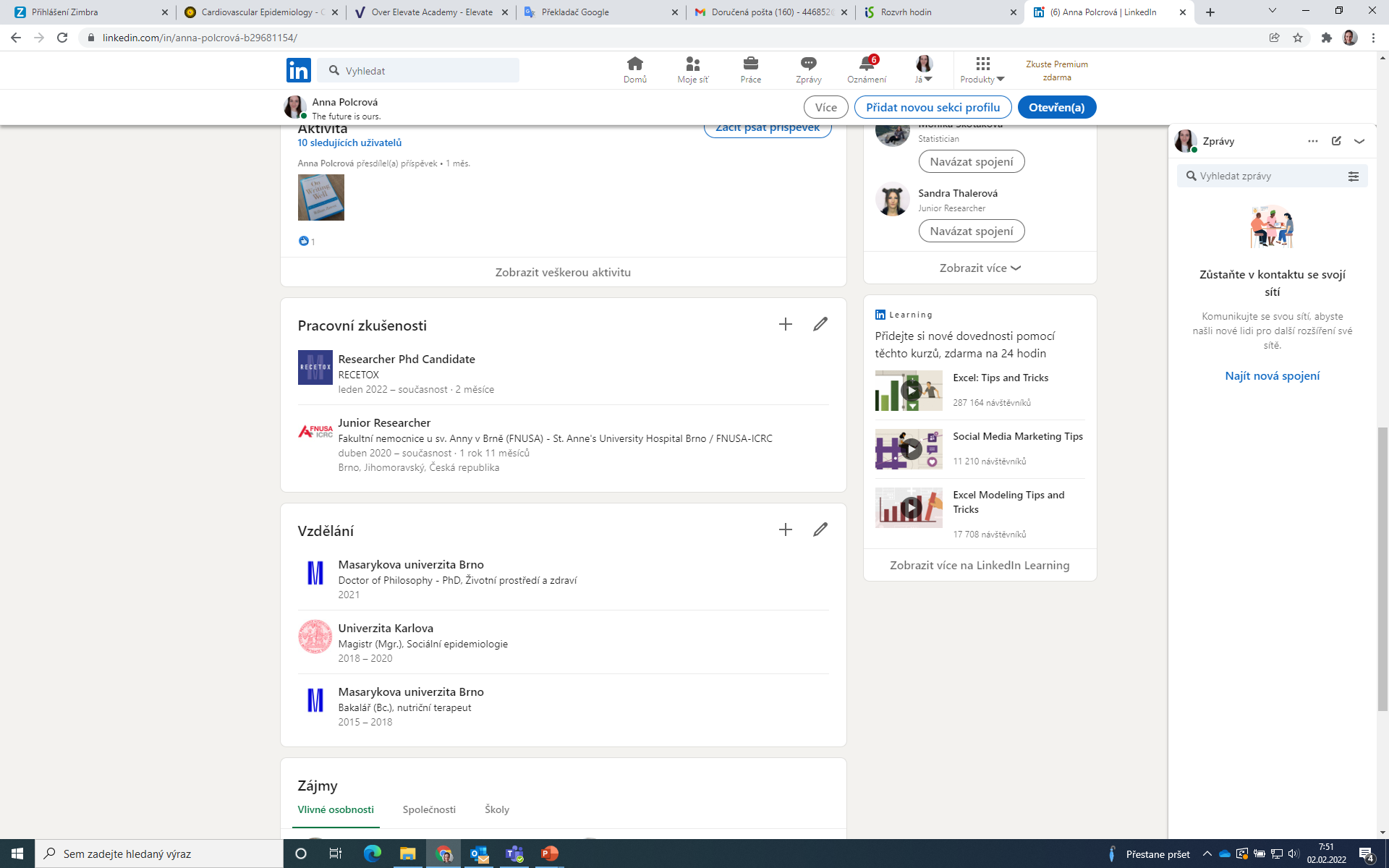 Email: anna.polcrova@recetox.muni.cz
Co je to epidemiologie? Co dělá epidemiolog?
Praotci epidemiologové
Hippokrates
Přes nedostatek znalostí vycházela Hippokratova škola z vyšetření nemocného a z toho, že různé nemoci mají různé příznaky.
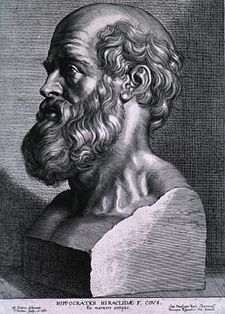 Praotci epidemiologové
John Snow 
Britský lékař, který ve své práci v roce 1854 identifikoval cestu přenosu infekce cholery zmapováním zdroje pitné vody v Londýně.
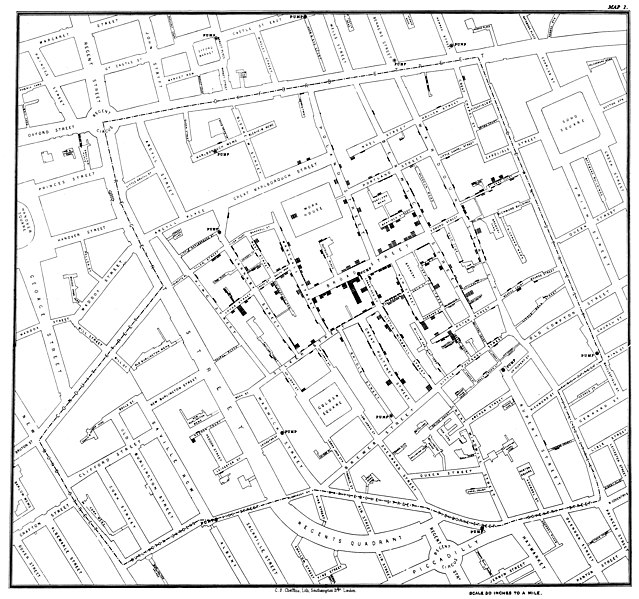 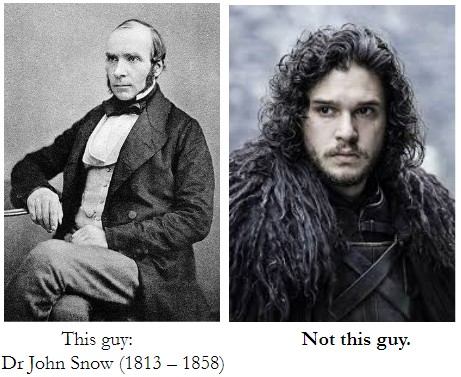 Takže epidemiologové studují příčiny epidemií?
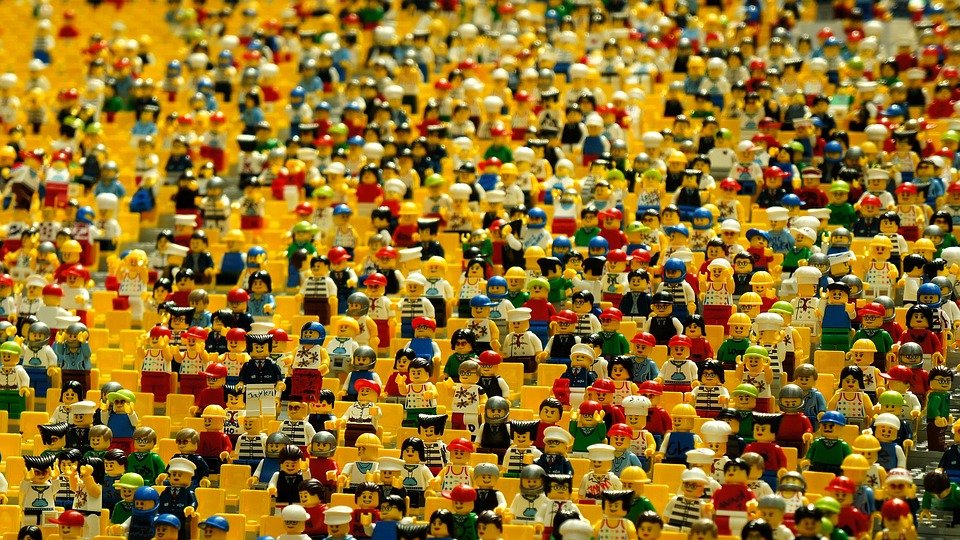 Definice epidemiologie
Epidemiologie je věda zabývající se studiem rozložení nemocí a jejich příčin, s cílem prevence a podpory zdraví.
Díky epidemiologii získáváme odpovědi na výzkumné otázky týkající se výskytu nemocí, jejich rizikových faktorů, možnostech prevence, její účinnosti.. 
Jaké výzkumné otázky vás napadají?
Výzkumné otázky epidemiologie
Epidemiologie není jen jedna disciplína
Epidemiologický přechod
Zdraví
Zdraví je stav úplné tělesné, duševní a sociální pohody, a nikoliv pouze nepřítomnost nemoci nebo vady (WHO, 1946).
Je to dynamický proces vzájemného působení potenciálu zdraví a  determinant zdraví v širším kontextu, jehož důsledkem je porucha zdraví (funkčně měřitelná) či subjektivně vnímaný handicap.
Determinanty zdraví
Populační zdraví
Úroveň zdravotního stavu skupiny obyvatel, včetně distribuce úrovně zdravotního stavu uvnitř populace. 
Proč ne pouze průměrný stav, ale je nutné sledovat i distribuci úrovně?
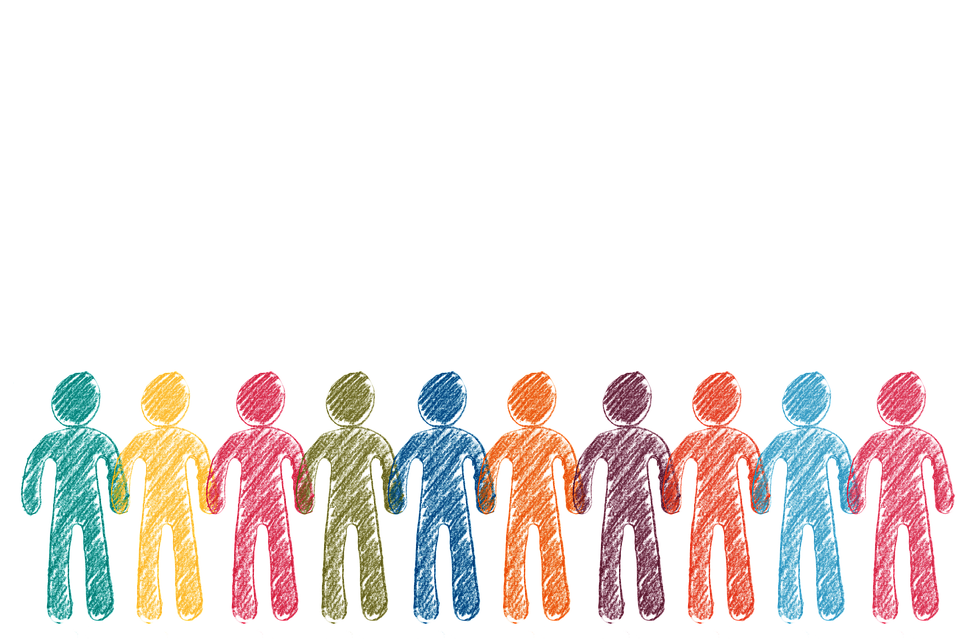 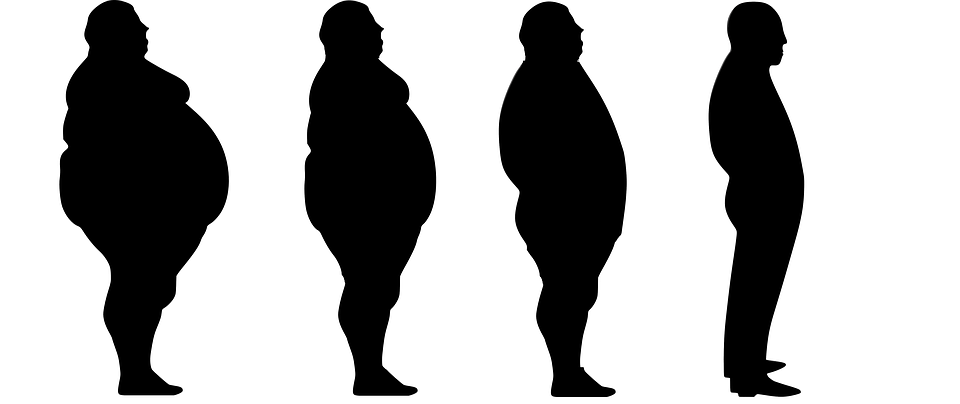 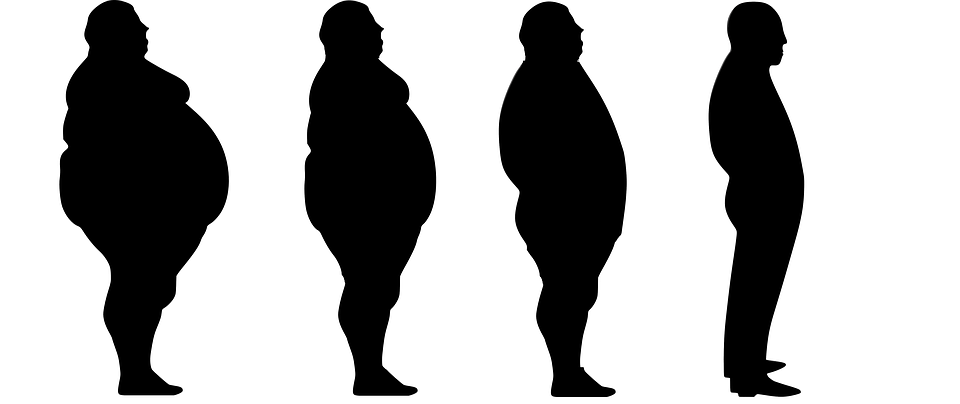 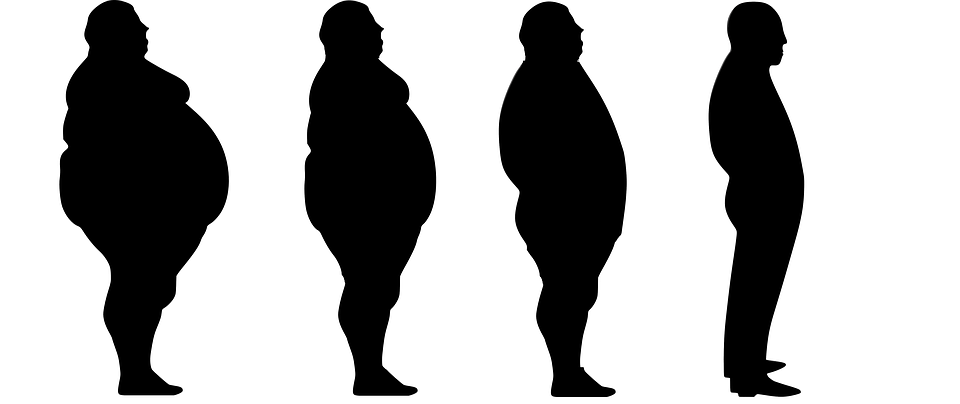 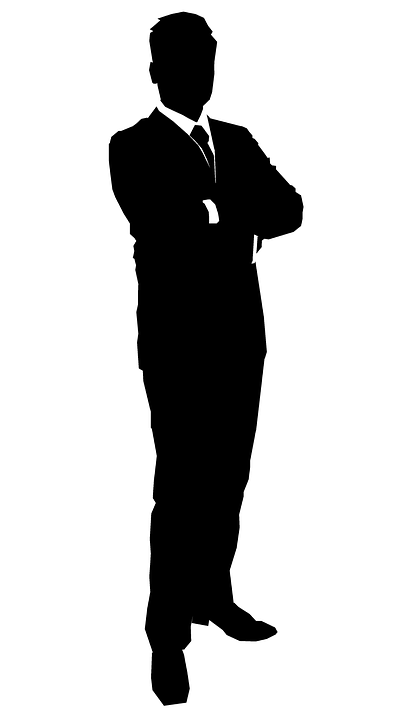 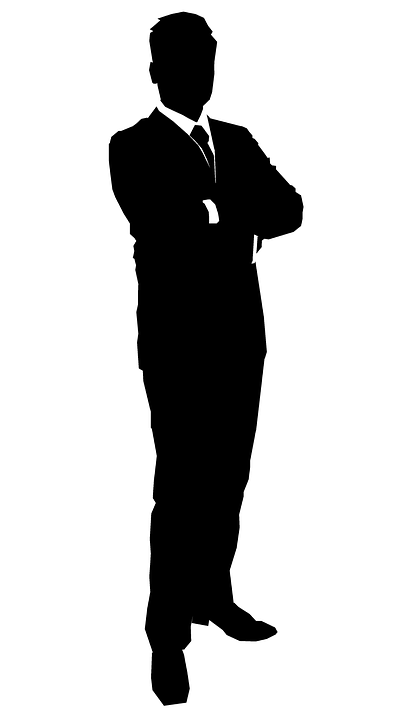 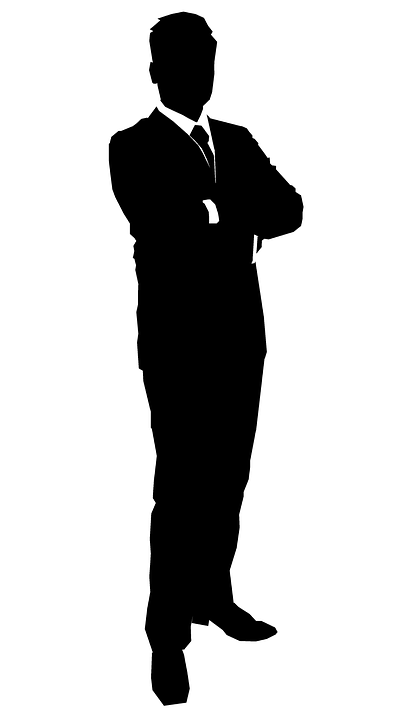 versus
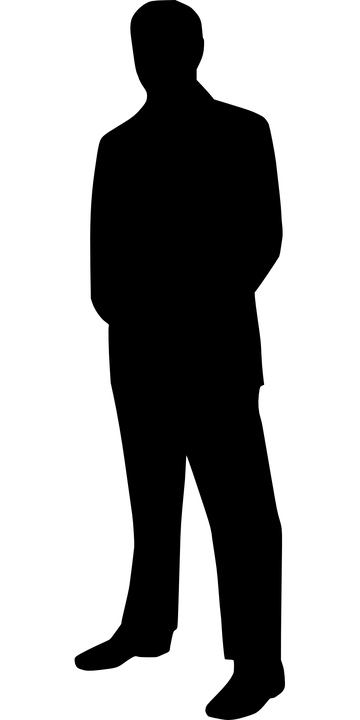 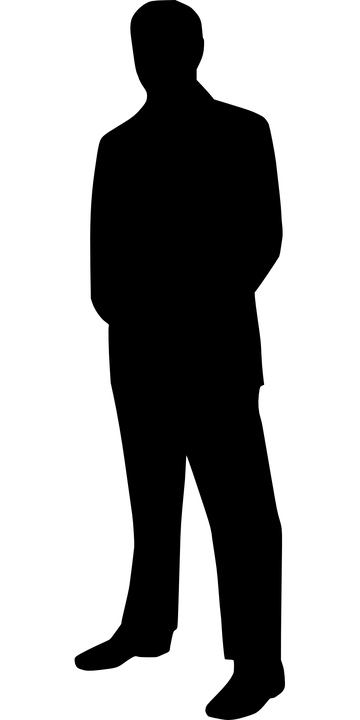 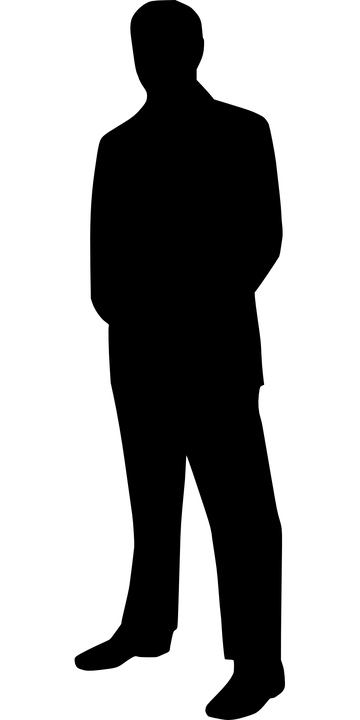 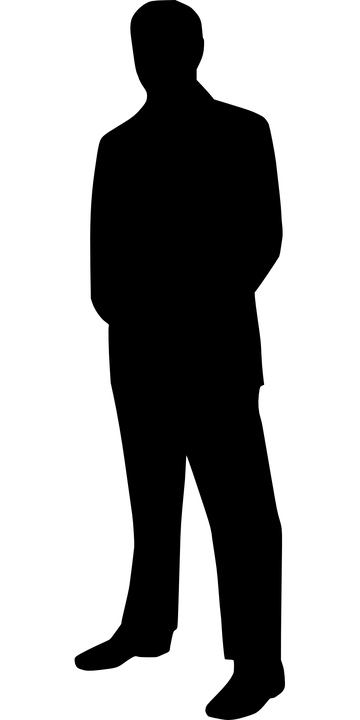 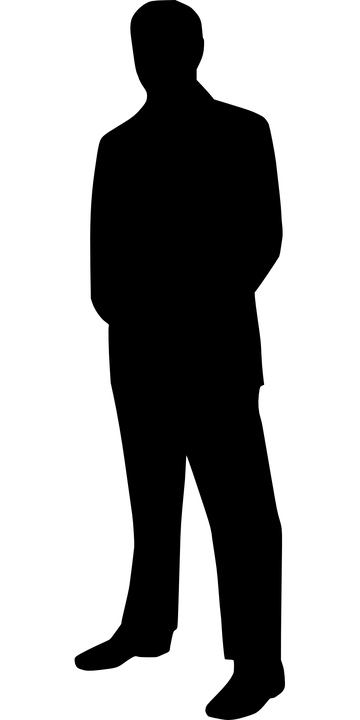 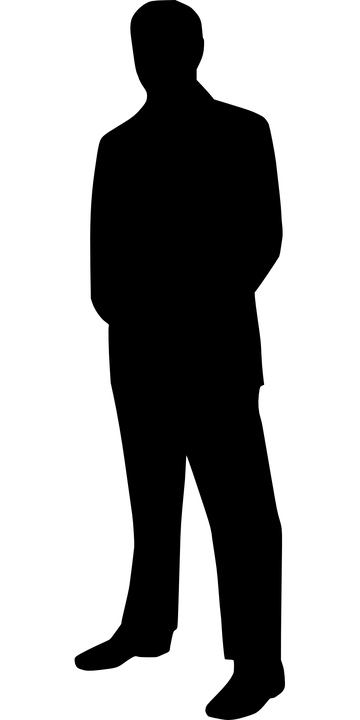 Veřejné zdraví – Public health
Organizované úsilí komunity o prevenci nemocí a podpory zdraví, úsilí se uskutečňuje prostřednictvím kombinace programů, služeb a politik, které chrání a propagují zdraví celých komunit
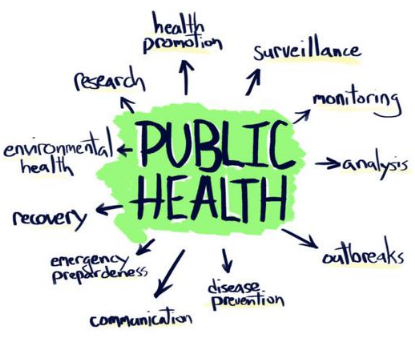 Které české instituce se zabývají public health?
Můžeme zdraví změřit?
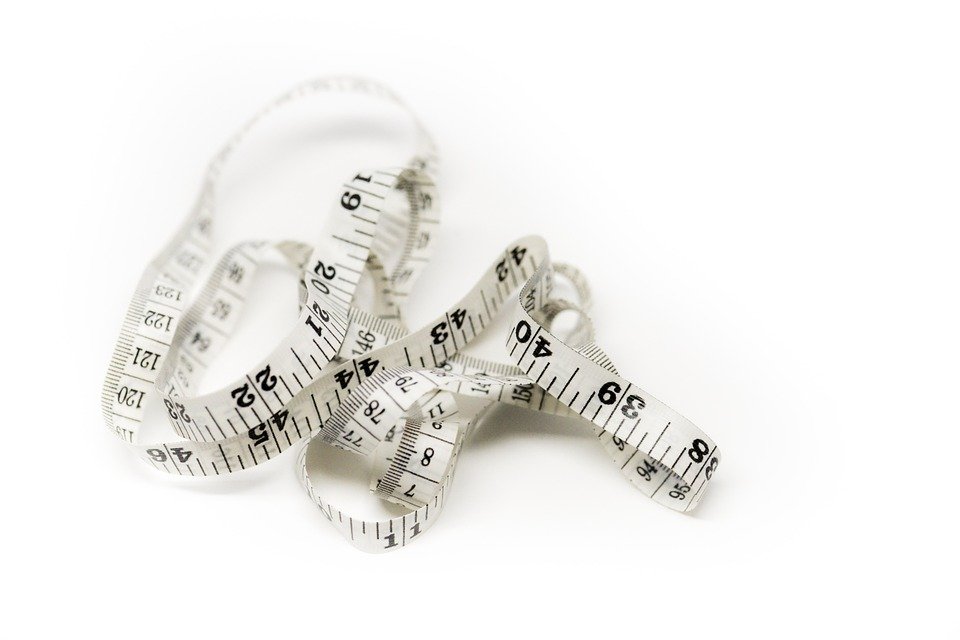 Typy epidemiologických proměnných
Binární – proměnná nabývá dvou hodnot (ANO x NE; present x absent; 1x0)
Kategorické – hodnoty proměnné jako kategorie (vzdělání, rodinný stav)
-> Ordinální – kategorie, které můžeme „seřadit“
Spojité – číselná hodnota (výška, hmotnost, příjem domácnosti v korunách)

Proměnné mohou být sledovány z různých úhlů pohledu. 
BMI
Věk
Vzdělání
S jakými daty mohu pracovat?
Primární data – jsou shromažďována nově (vlastní výzkum v terénu…)

Sekundární data – již někdo sebral, analyzoval, zpracoval.. 

Kvantitativní data

Kvalitativní data
Kde získat kvantitativní data?
Data o zdravotním stavu obyvatelstva

Výběrová šetření

Epidemiologické studie

Klinické studie
Rutinní sběr dat
Data o zdravotním stavu obyvatelstva
Národní zdravotnický informační systém (NZIS)
Národní zdravotní registry

Výběrová šetření o zdraví (HIS, EHIS, EHES)
Zjišťovány jsou skutečnosti, které by nebylo účelné zjišťovat u všech obyvatel. 
Cílem je získat informace jak o celkovém zdravotním stavu populace, tak o rizikovém chování, kvalitě života a o postojích obyvatelstva ke zdraví a zdravotní péči.
Snadno přístupné online zdroje
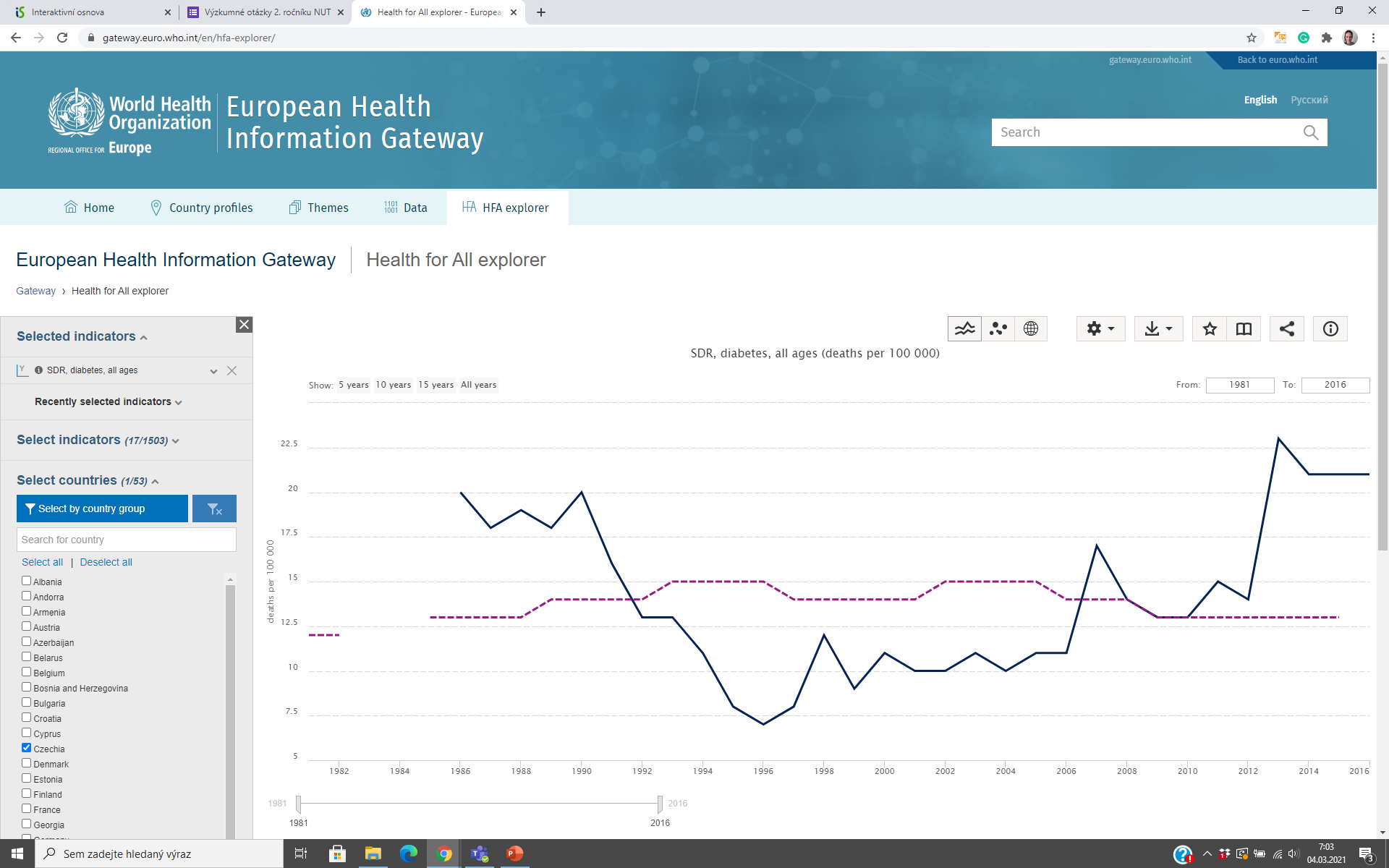 GBD Compare
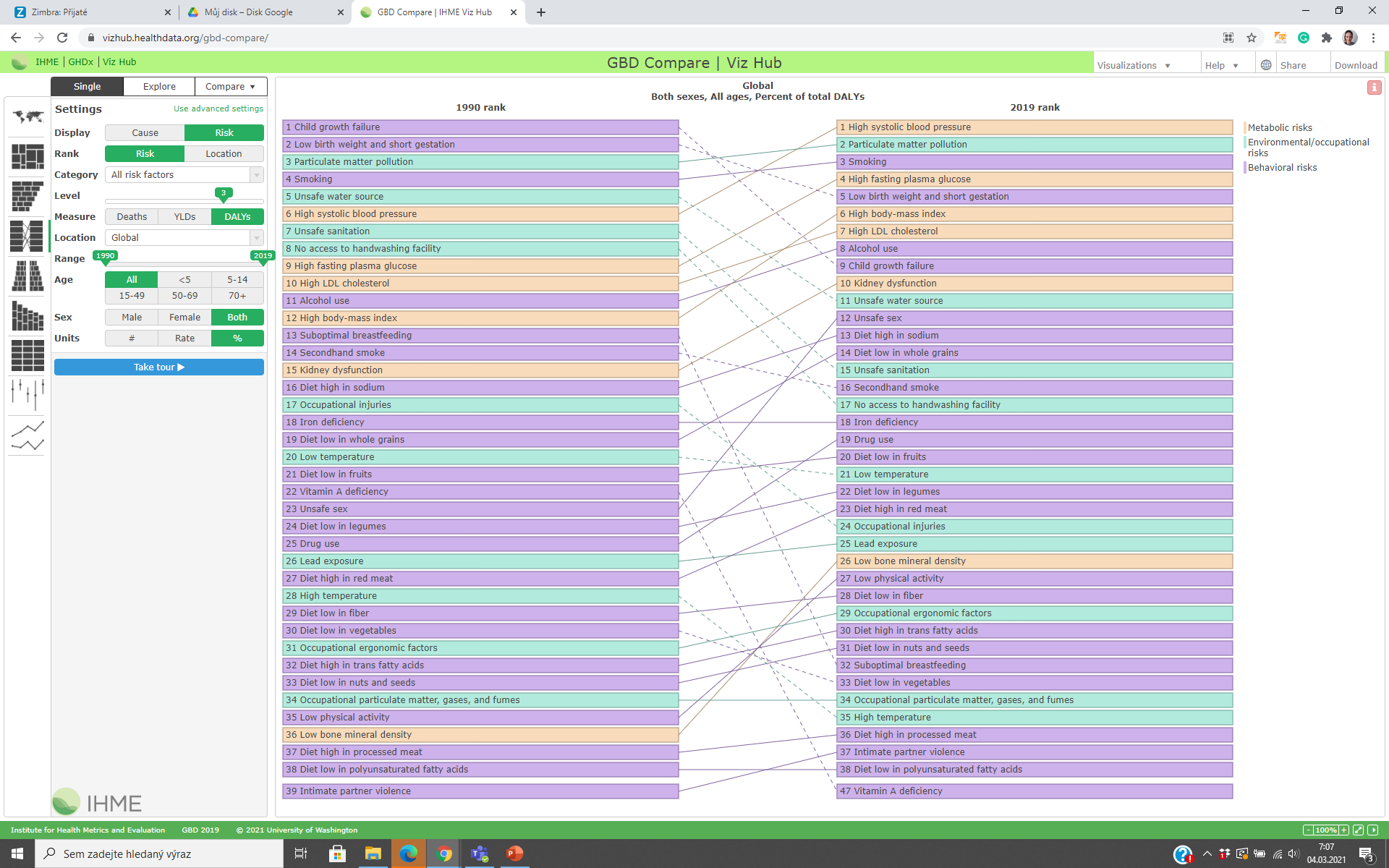 European Health Information Gateway
Incidence
Počet nových případů sledovaného jevu za daný časový úsek
Prevalence
Celkový podíl všech aktuálně probíhajících případů sledovaného jevu vztažený k počtu všech jedinců ve sledované populaci
Tento příklad je smýšlený a neodpovídá reálným datům
Incidence x Prevalence
Úmrtnost - mortality
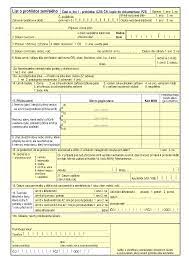 Je ukazatelem nemocí, které jsou příčinou úmrtí.

Absolutní úmrtnost: „v roce 2019 zemřelo v Česku v důsledku kardiovaskulárních onemocnění 8600 osob“
Relativní úmrtnost: „v roce 2019 bylo v Česku u 7 663 ze 100 000 zemřelých příčinou smrti kardiovaskulární onemocnění“ 

Příčiny úmrtí dle MKN-10 
List o prohlídce zemřelého
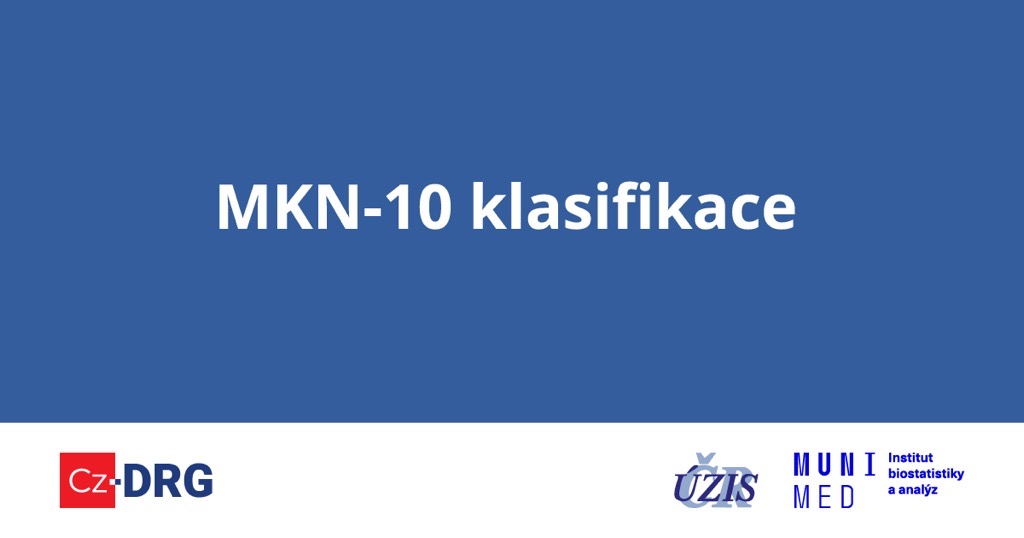 Nemocnost
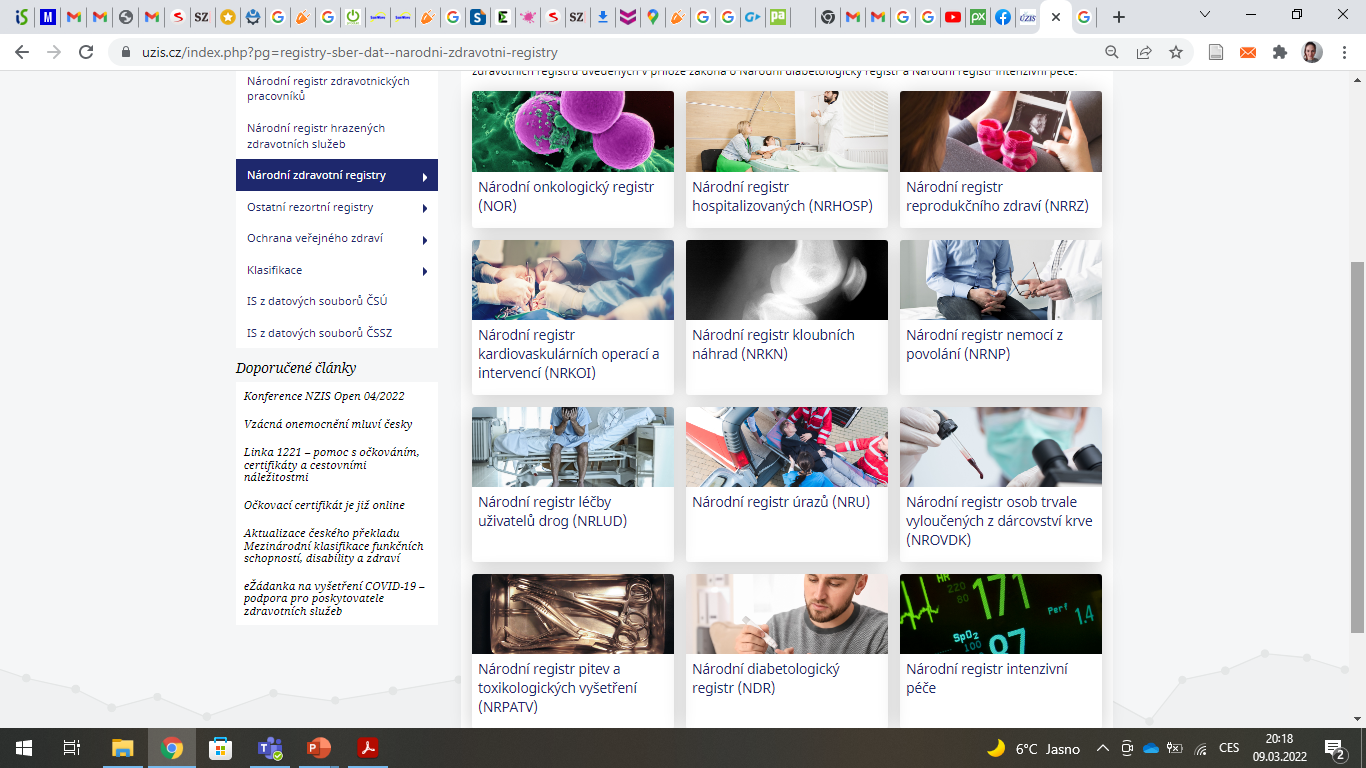 Je ukazatelem nemocí, s kterými lidé vyhledají lékařskou pomoc a nemocí, které zároveň podléhají registraci.
,,V roce 2016 byla prevalence/nemocnost diabetu mellitu v Česku 8,2 %“
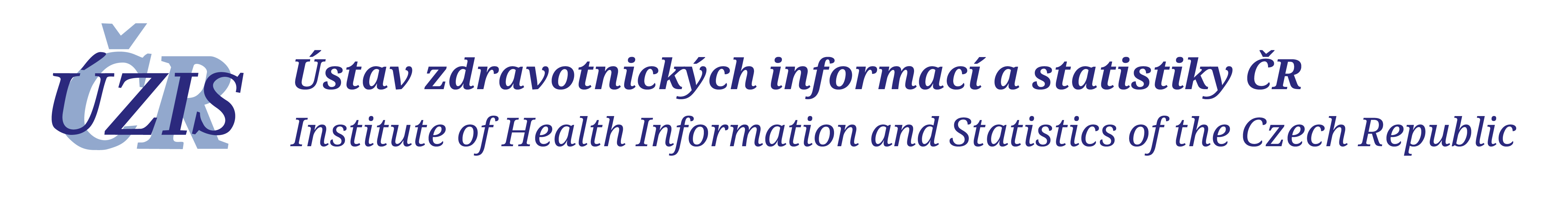 Sledování asociace
Outcome
Prediktor
Hodnocení rizika– čtyřpolní tabulka (2x2 tabulka)
Riziko:  R1= a/(a+b) R2= c/(c+d)
Relativní riziko: RR = R1/R2
R…Risk
RR…Risk ratio
Šance:  O1= a/b O2= c/d
Poměr šancí: OR = O1/O2
O..Odds
OR…Odds ratio
Hodnocení rizika– čtyřpolní tabulka (2x2 tabulka)
Riziko:  R1= 20/40=0,5 		R2= 30/160 =0,19
Relativní riziko: RR = R1/R2 = 0,5/0,19=2,6	
Při interpretaci vždy pamatujte na referenční skupinu!
Příklady
Příklad 1: Celkem 3600 zaměstnanců londýnského metra vyplnilo dotazník o kouření, který ukázal, že celkem 1300 z nich jsou kuřáci. Po 20 letech se v celé sledované skupině zjistilo 400 případů rakoviny plic, z toho 100 u nekuřáků. Vypočítejte riziko rakoviny plic u kuřáků oproti nekuřákům.

Příklad 2: Celkem 1000 penzionovaných policistů bylo sledováno 25 let. Polovina z nich byli pravidelní pijáci alkoholu, a v této skupině se objevilo 20 případů rakoviny jater. Ve zbytku studovaných osob bylo diagnostikováno 10 případů. Vypočítejte riziko rakoviny jater u pijáků oproti nepijákům.
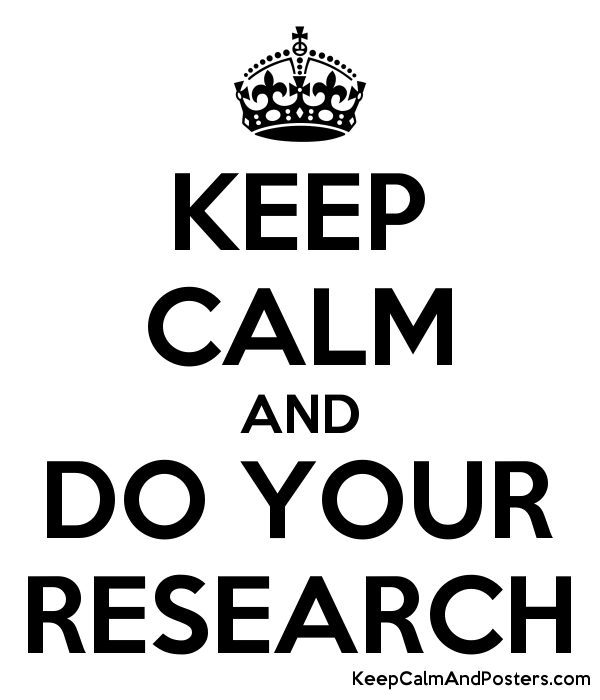 Děkuji za pozornost